Раскрытие творческого потенциала у детей старшего дошкольного возраста в процессе ознакомления с живописью
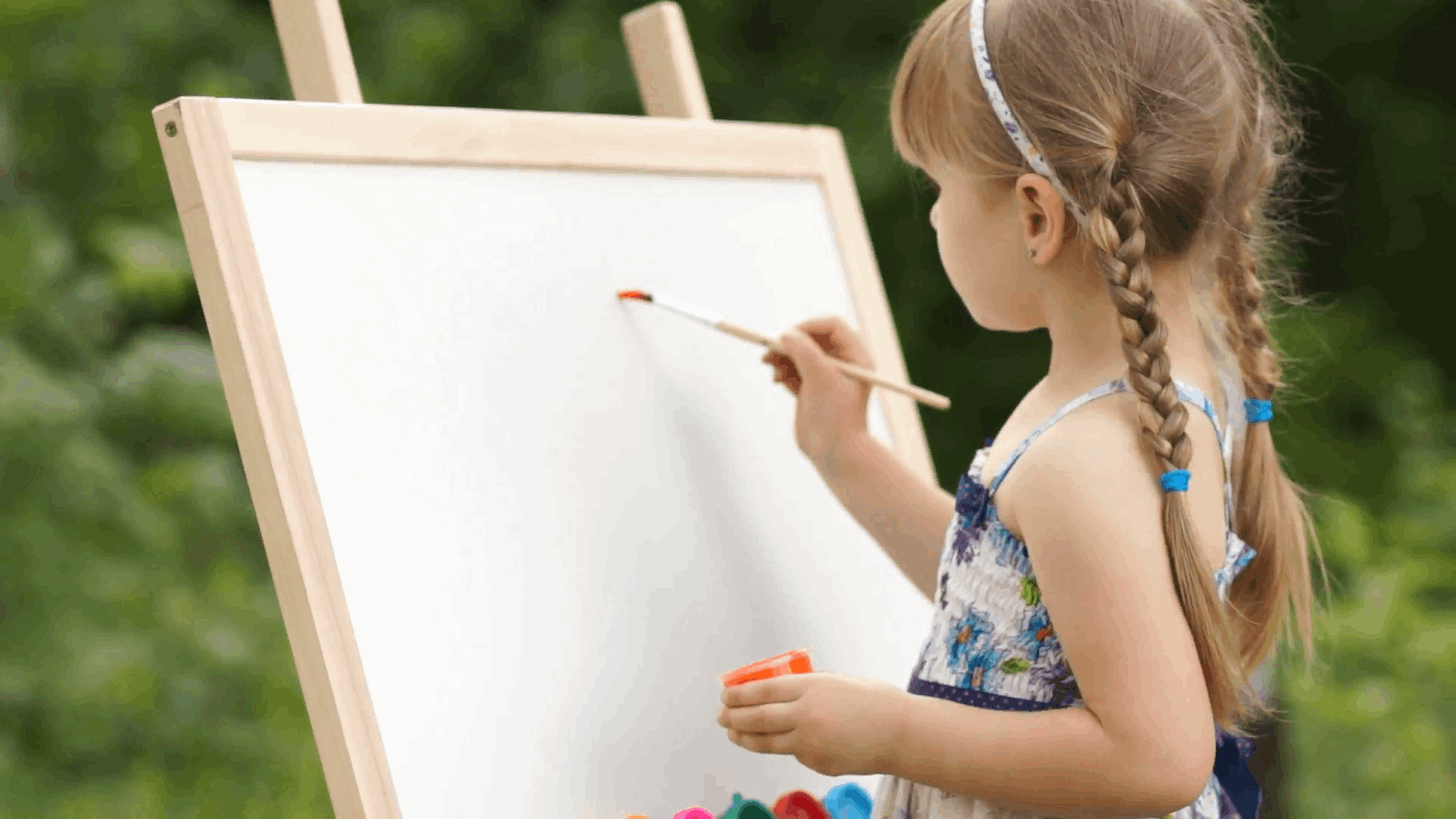 Подготовила: Воспитатель Трунова М.С.
Задачи
- Знакомство детей с художниками, с профессией художника, орудиями его труда;    - Формировать умения рассматривать картину, замечая важные детали;   - Формировать навыки работы с материалами и инструментами;   - Закреплять знания о жанрах живописи (пейзаж, натюрморт, портрет)- Воспитывать у дошкольников чувства патриотизма и гордости за отечественные достижения и шедевры искусства.
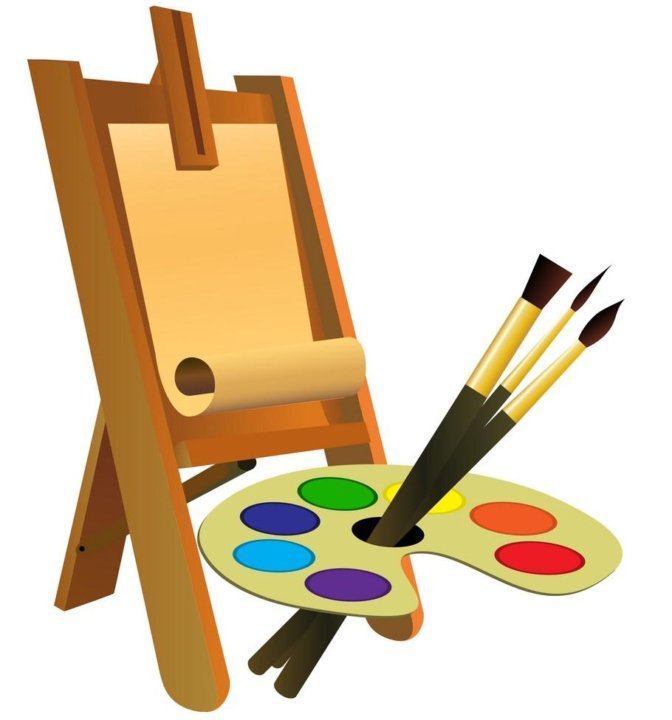 Этапы знакомства детей с искусством
Беседы «Кто такой художник?»
Раскрытие понятия «Картинная галерея»
Разнообразие жанров живописи
Беседы о многообразии цветов палитры
Приемы смешивания красок 
Беседы о чем написана картина с выделением главного в ней 
Возможность самостоятельно стать маленьким художником
Волшебные краски.Знакомство со смешиванием цветов. Осветление и затемнение
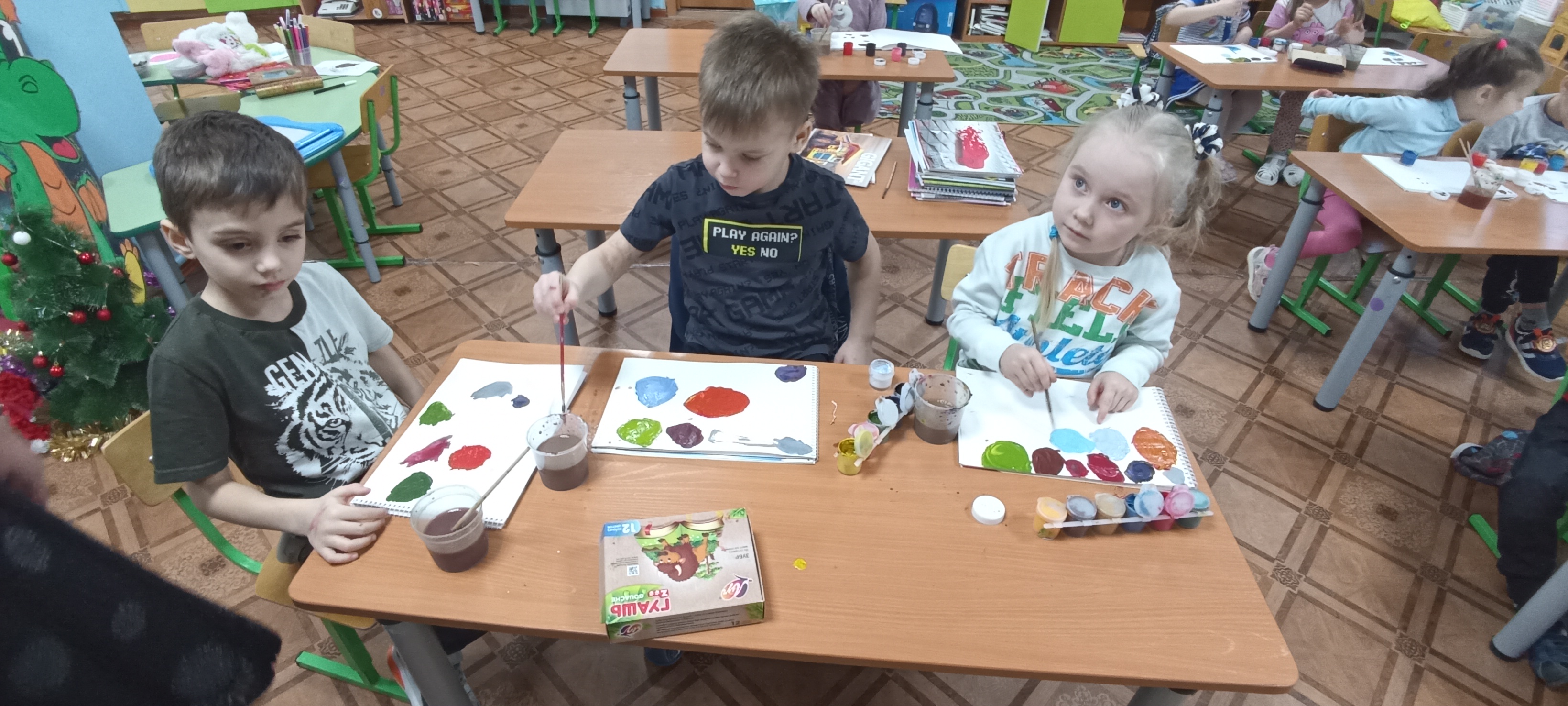 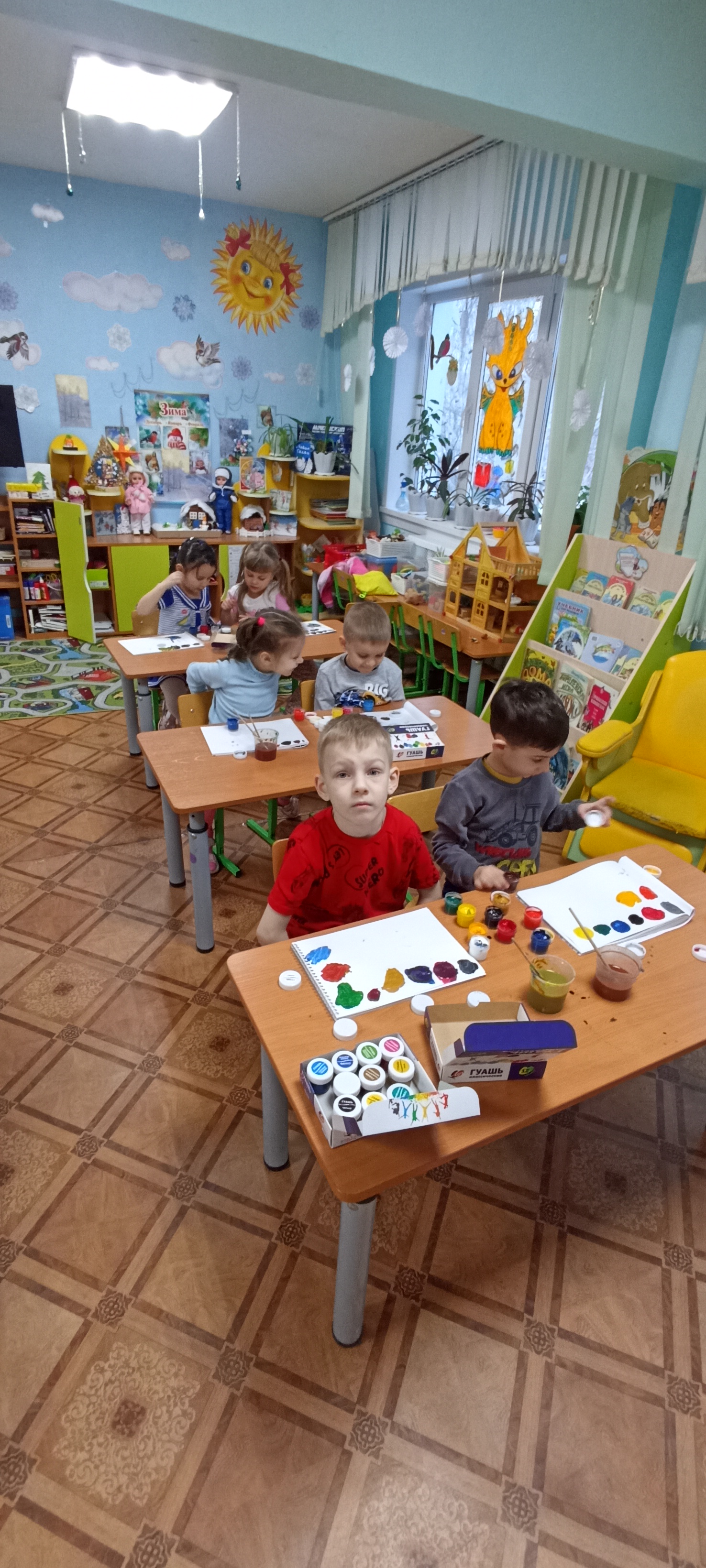 Знакомство с натюрмортом. Рисование даров осени с натуры
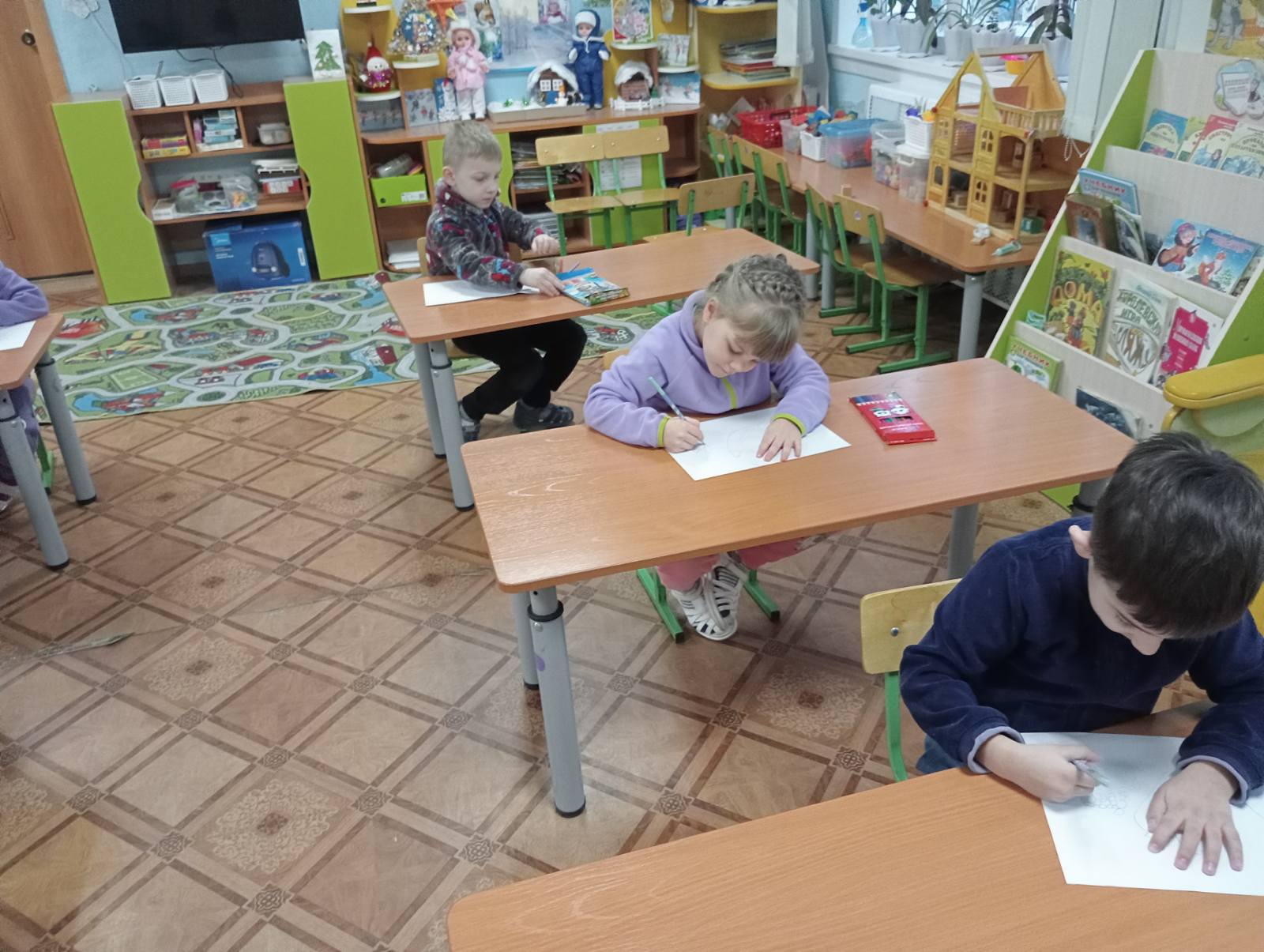 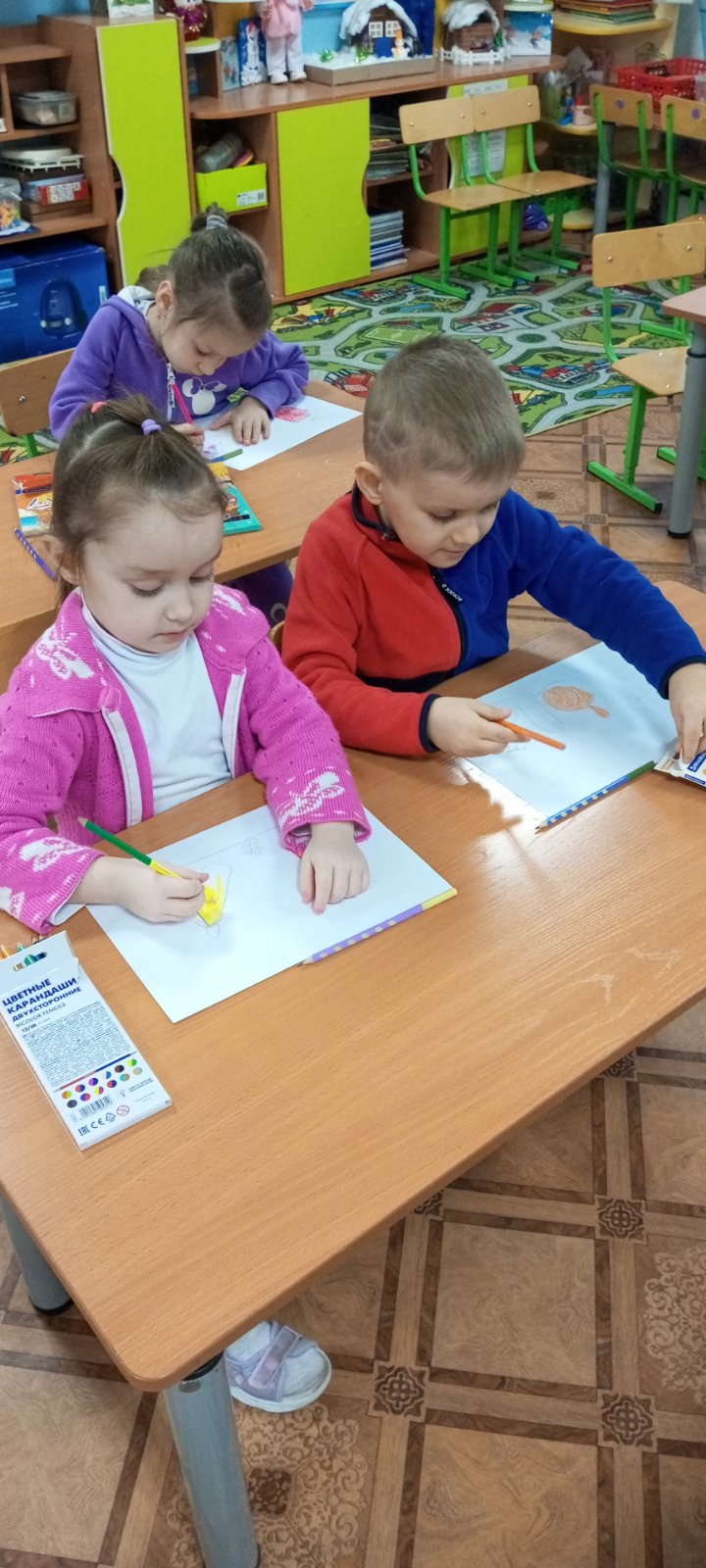 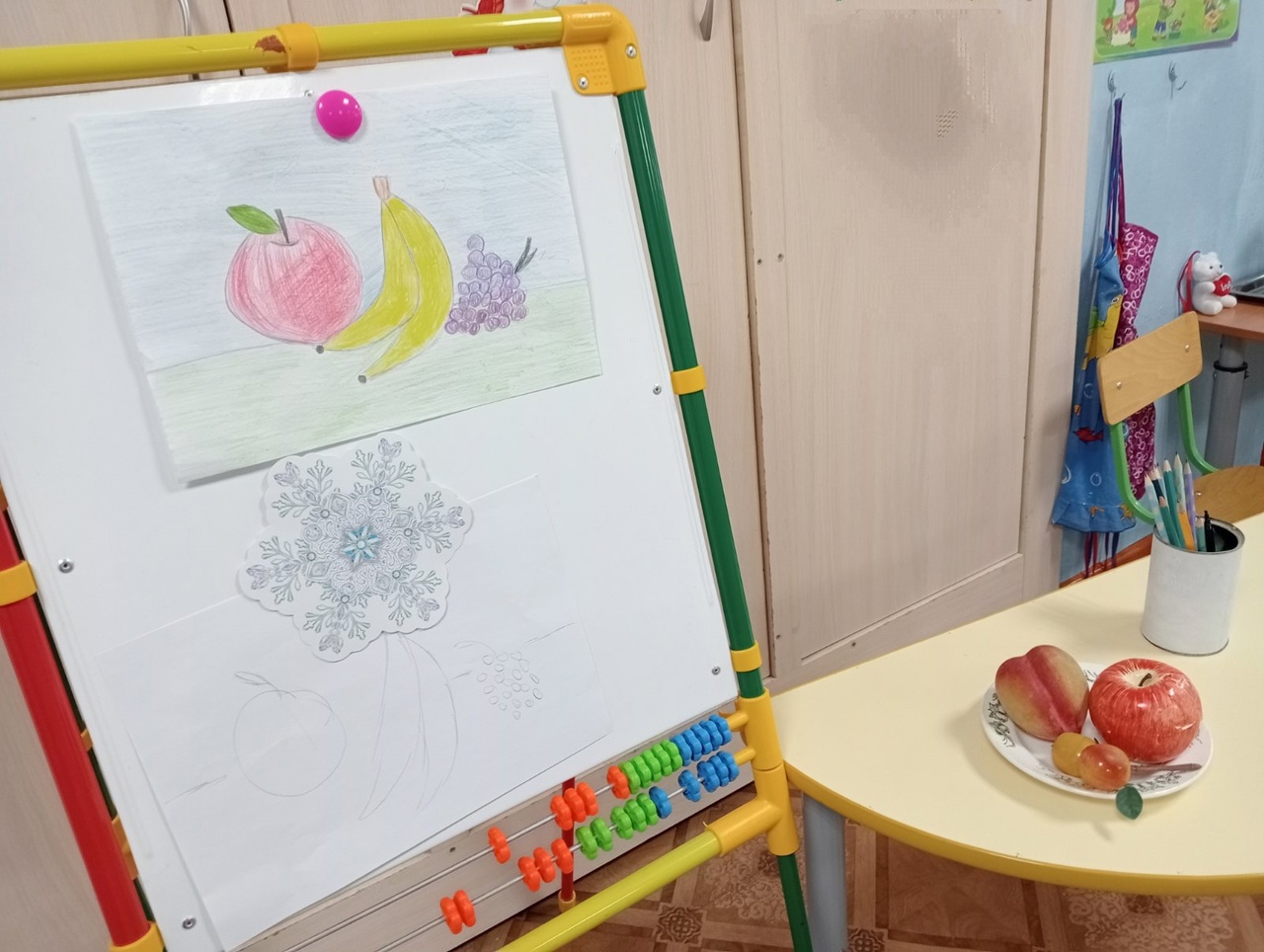 Вот что у ребят получилось
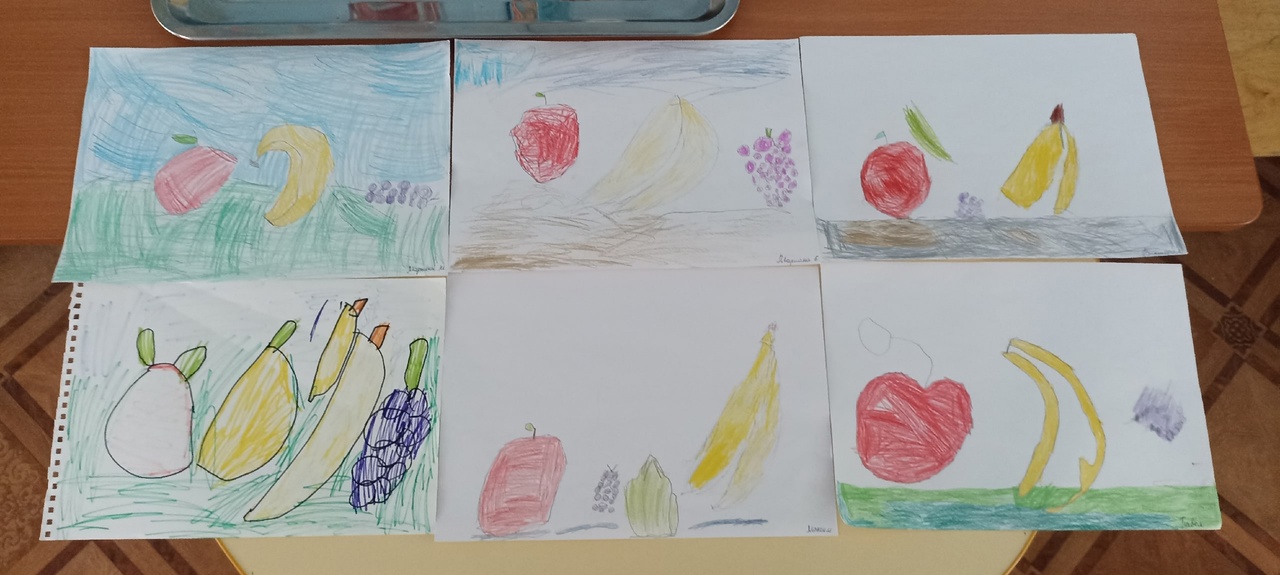 Знакомство с картиной И. Левитана «Лес зимой»
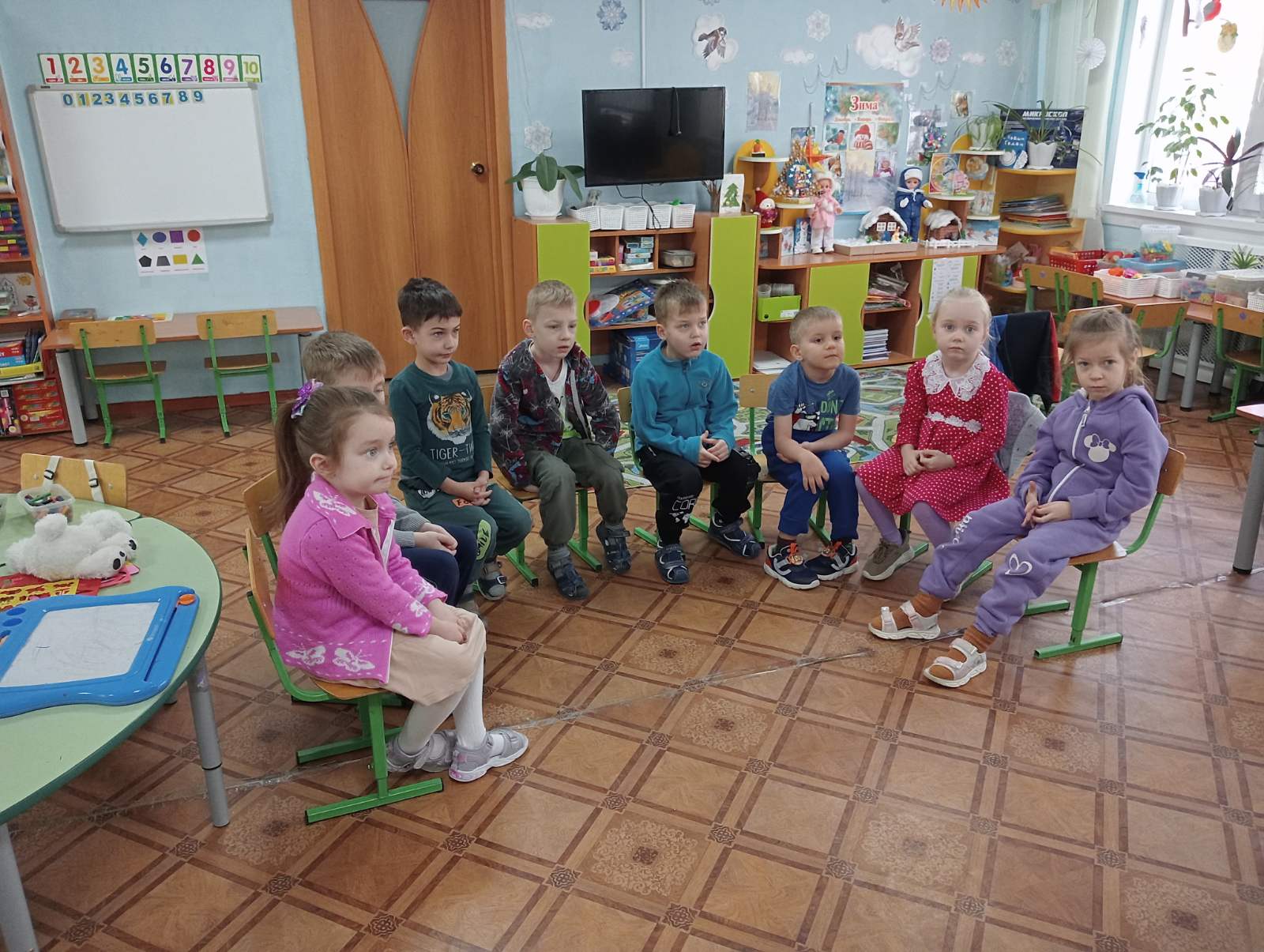 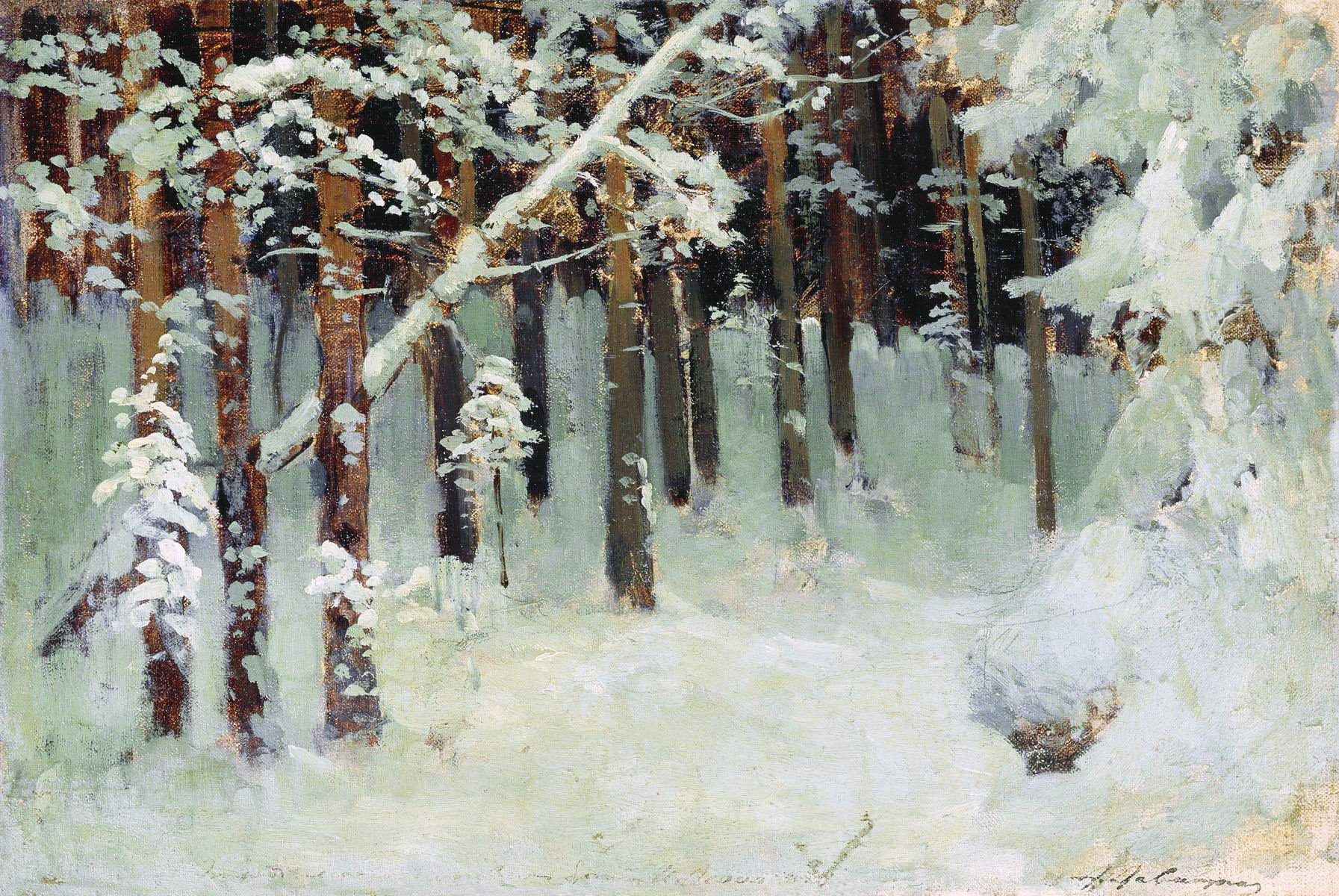 Нетрадиционное рисование картины ватными палочками
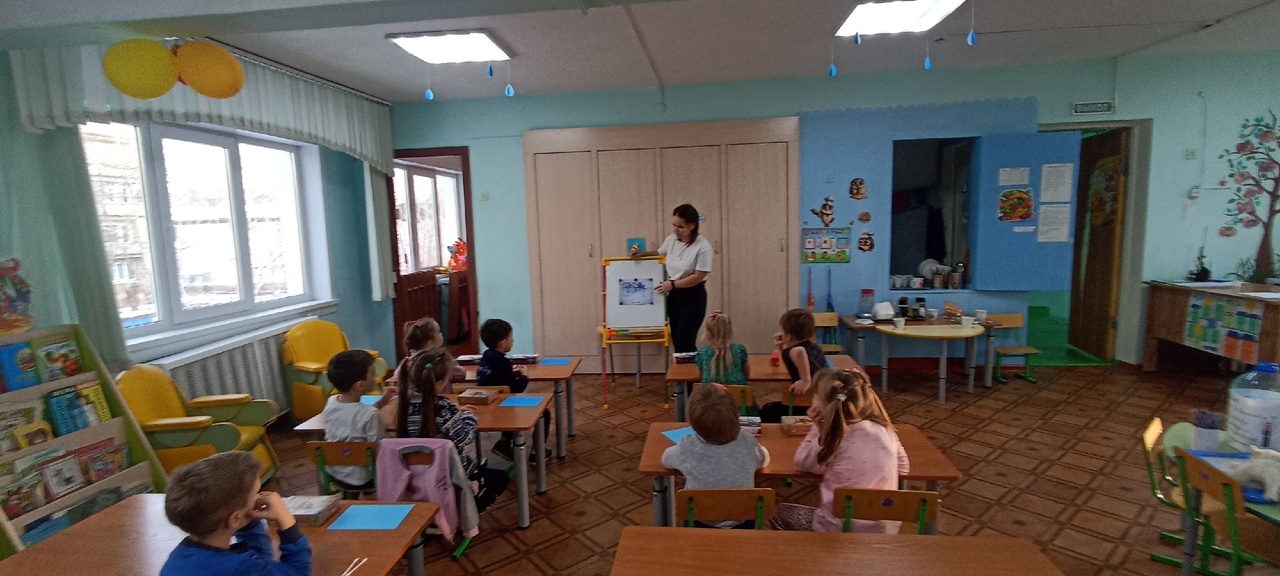 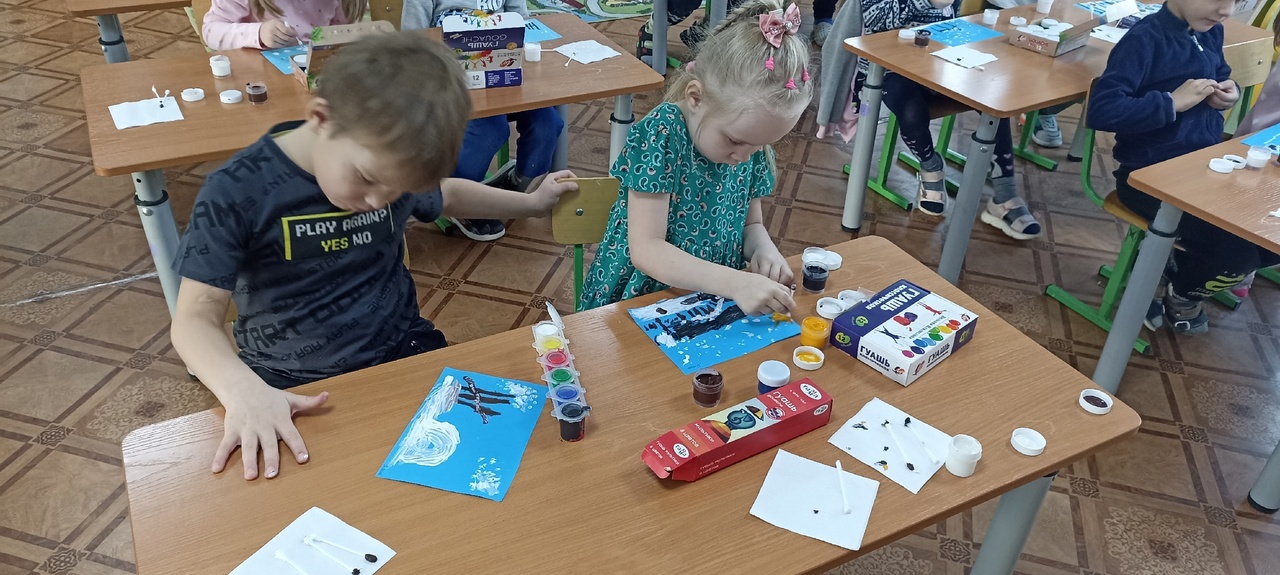 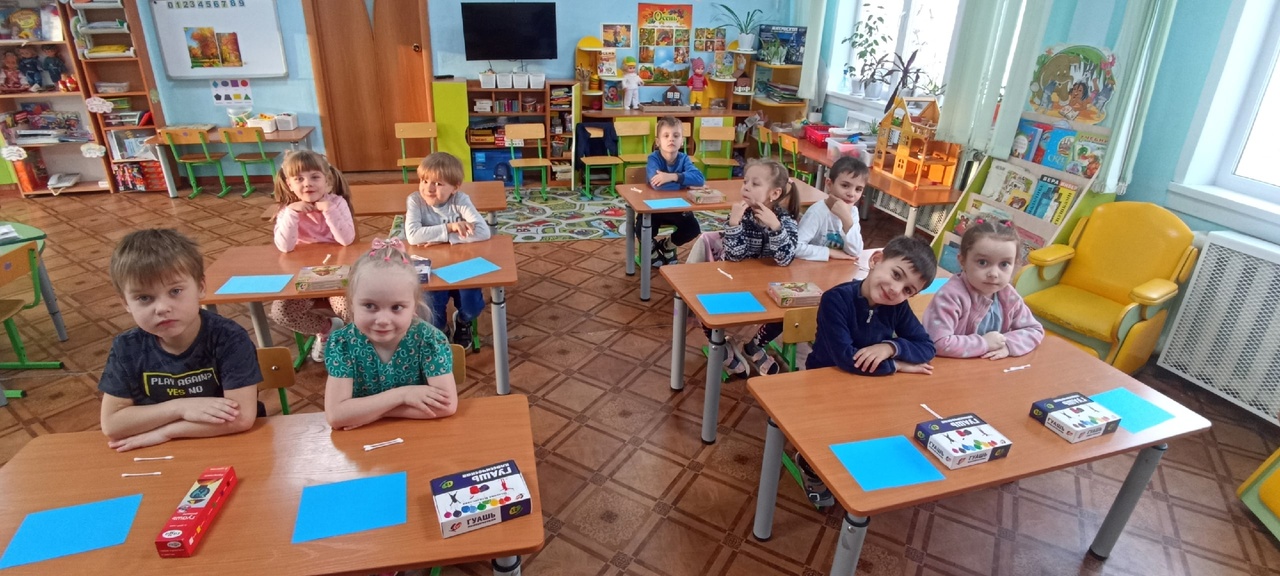 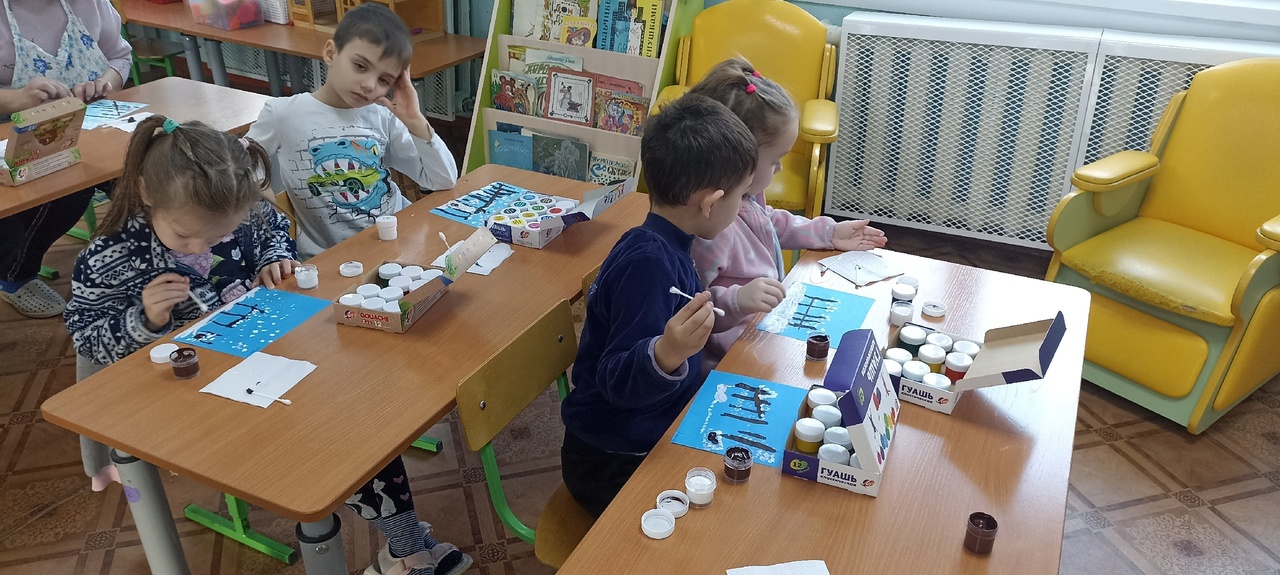 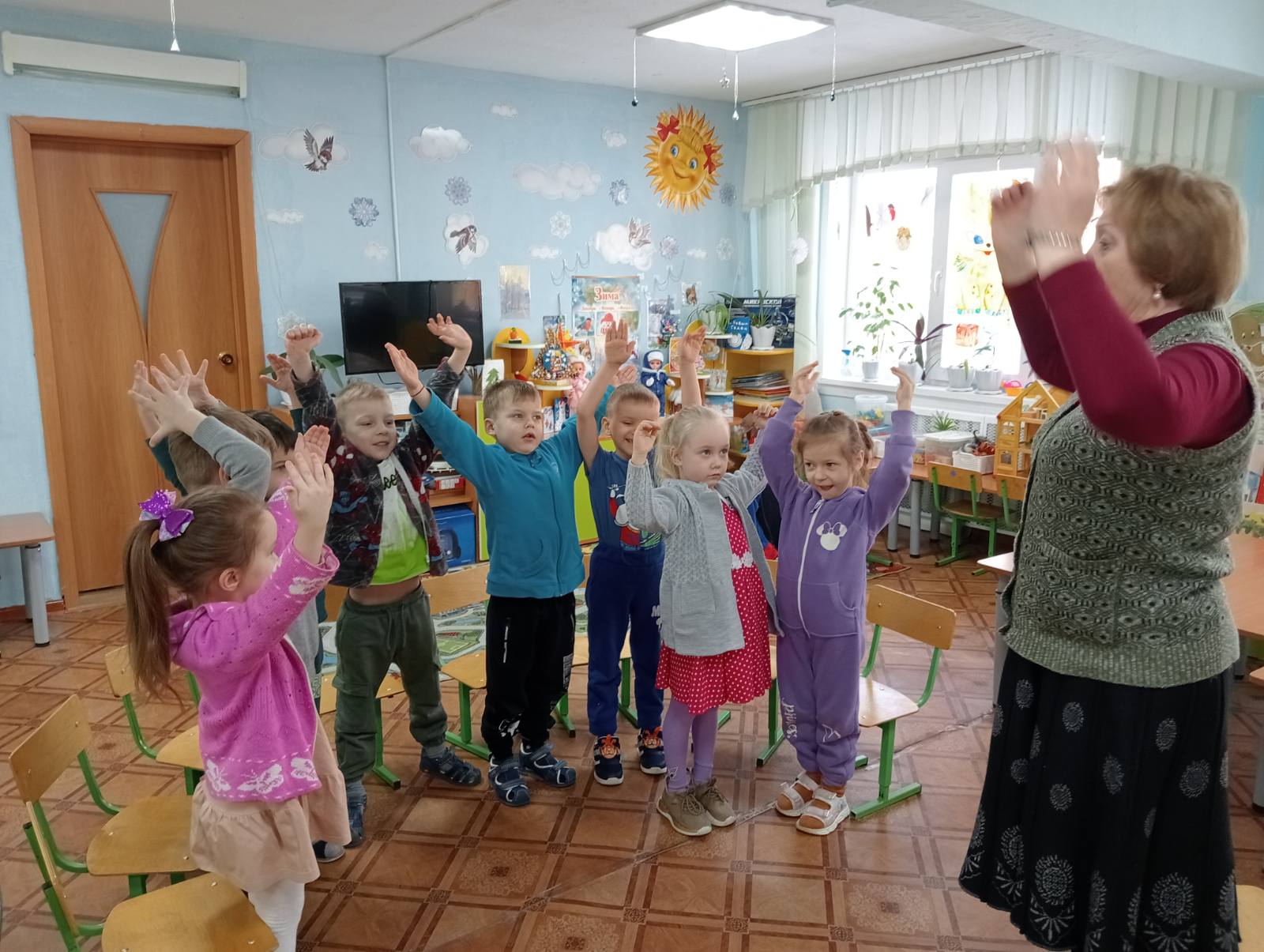 Знакомство с картиной В.М. Васнецова «Зимний сон»
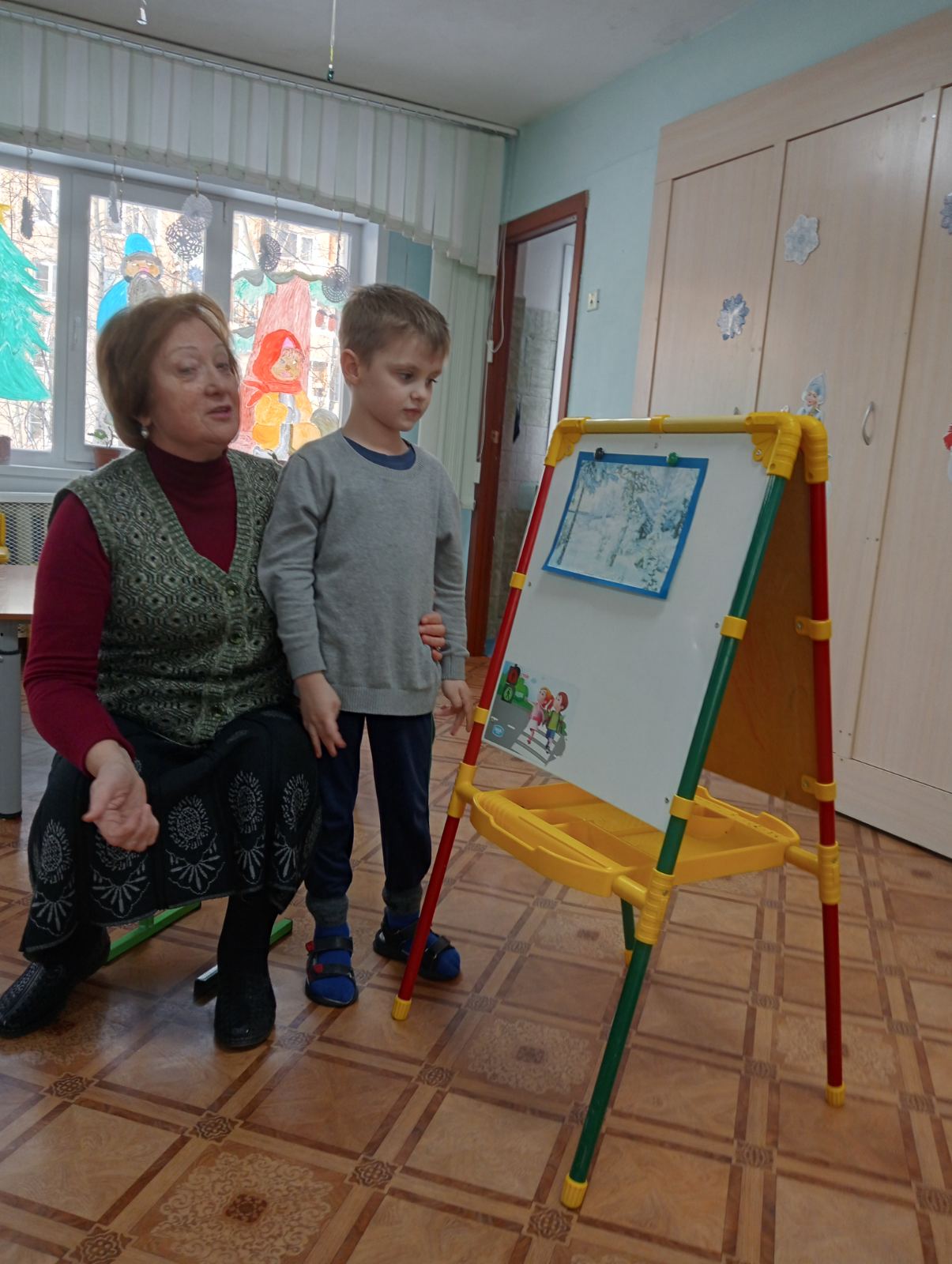 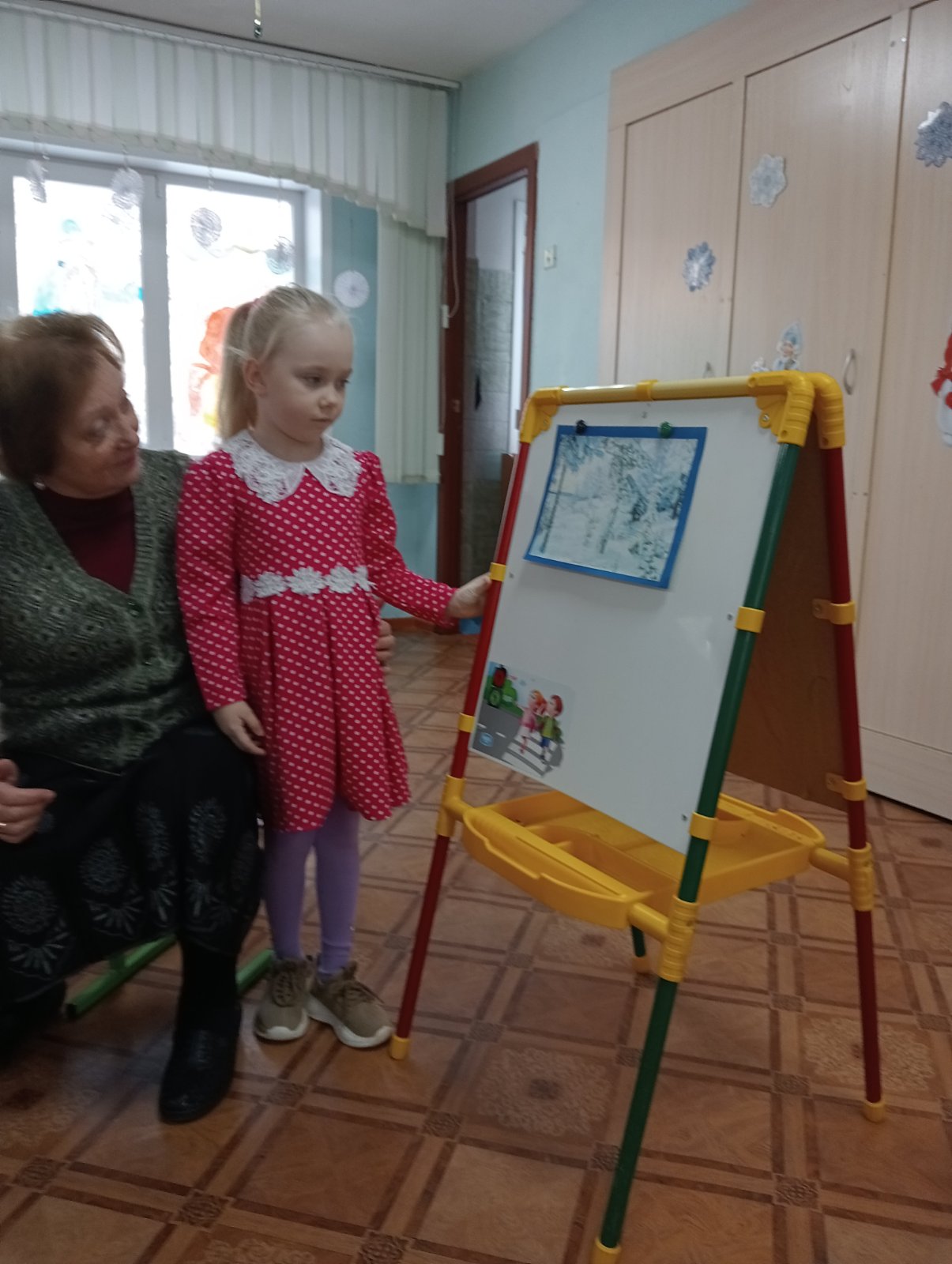 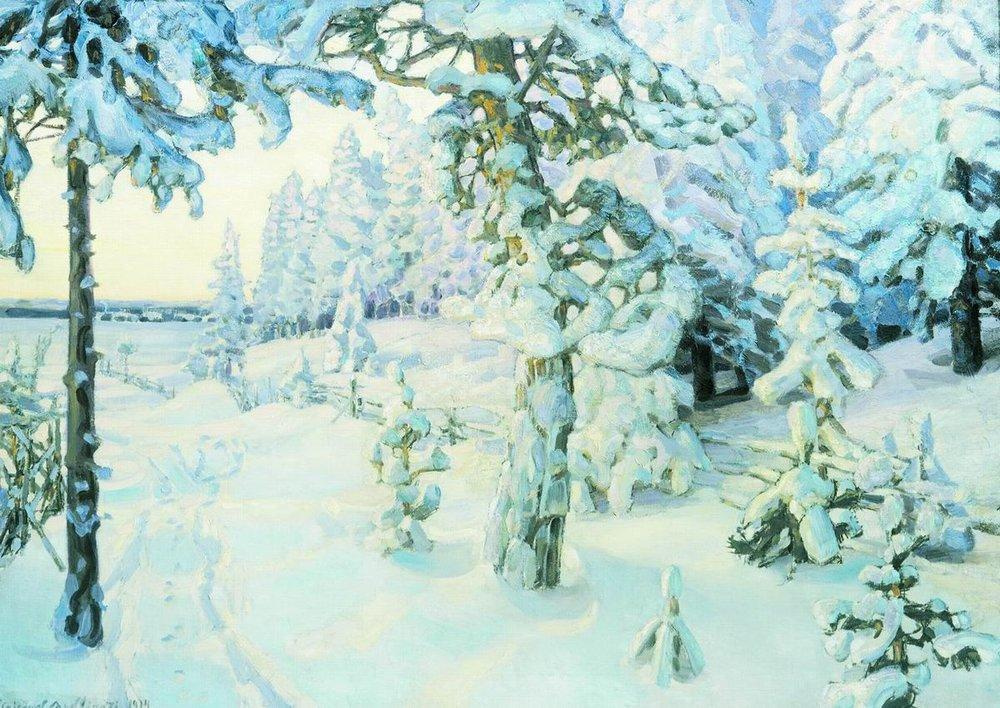 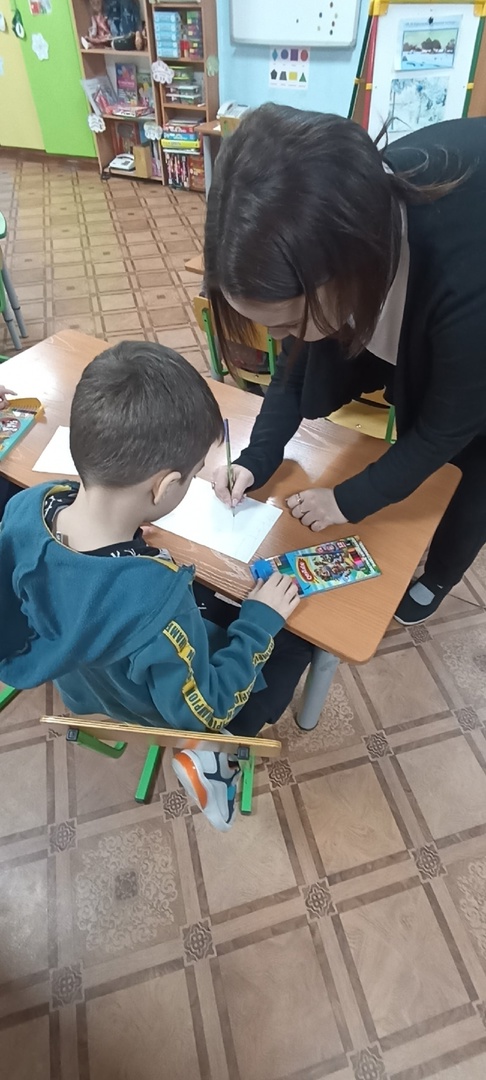 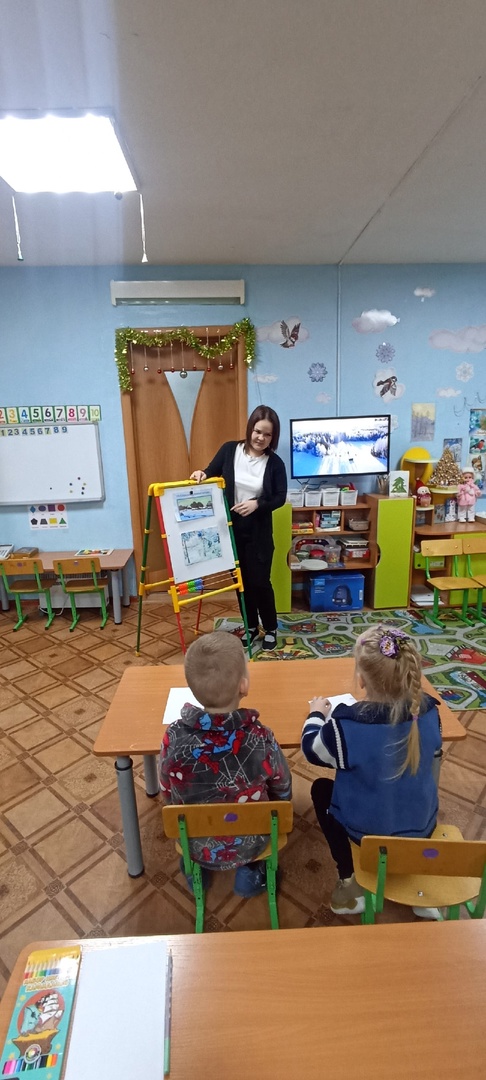 «Я еще ничего не могу, зато я умею учиться…»(Микеланджело Буонарроти)
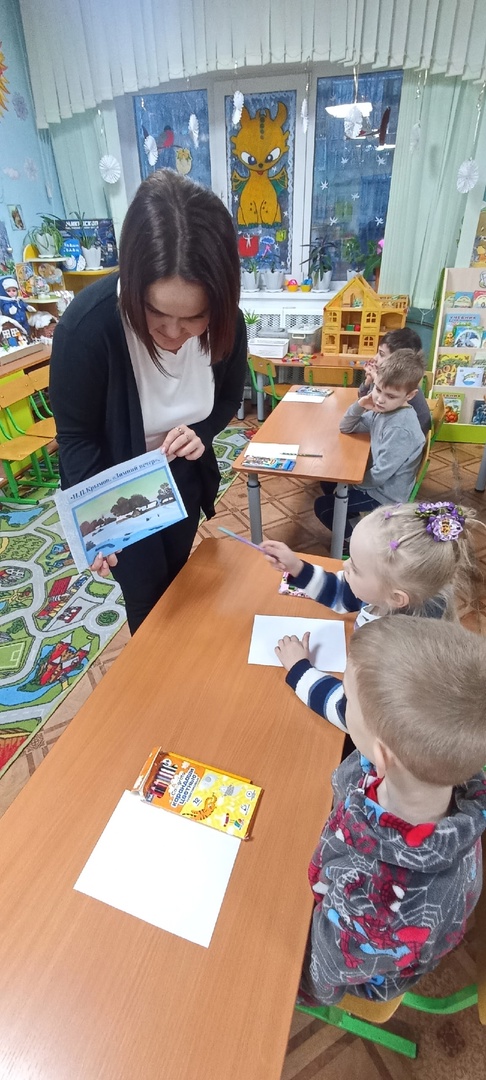 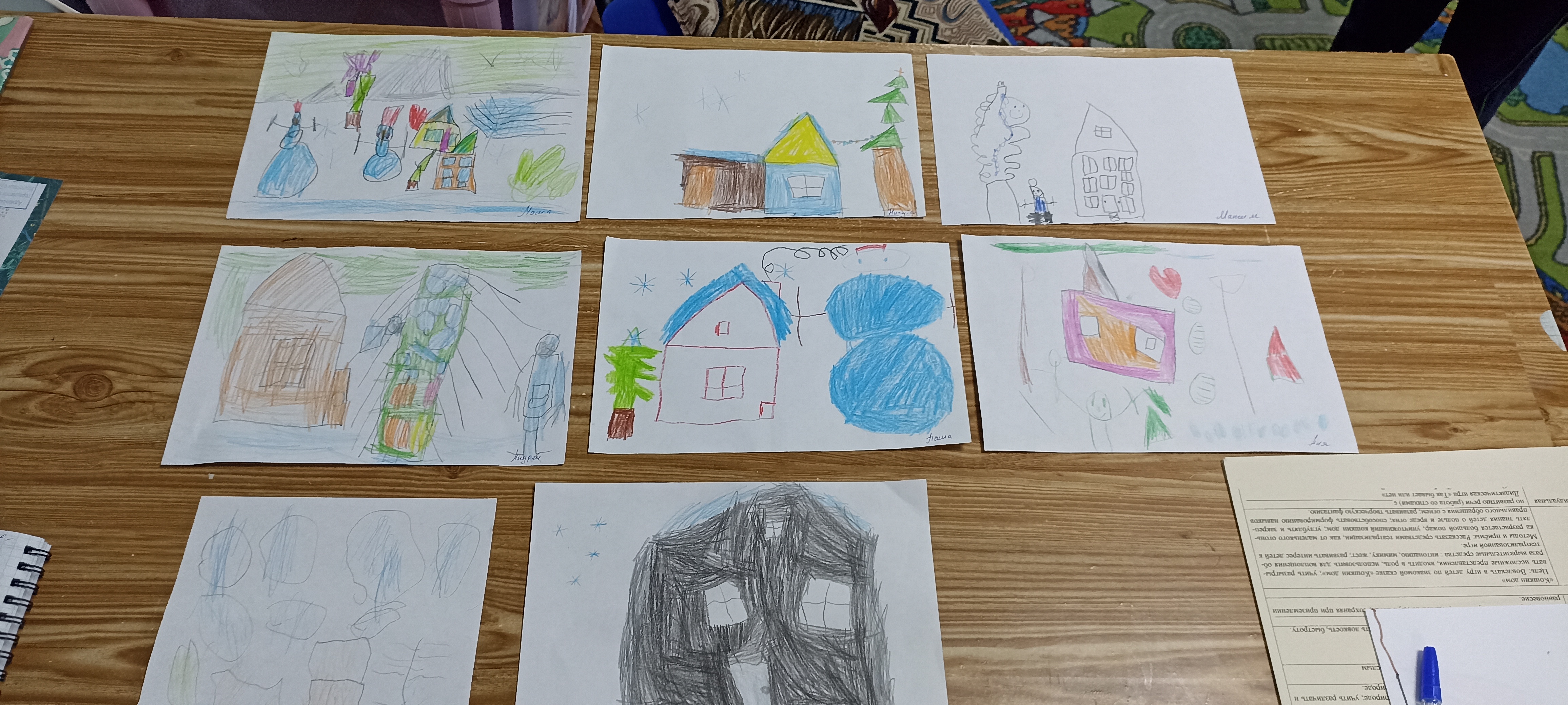 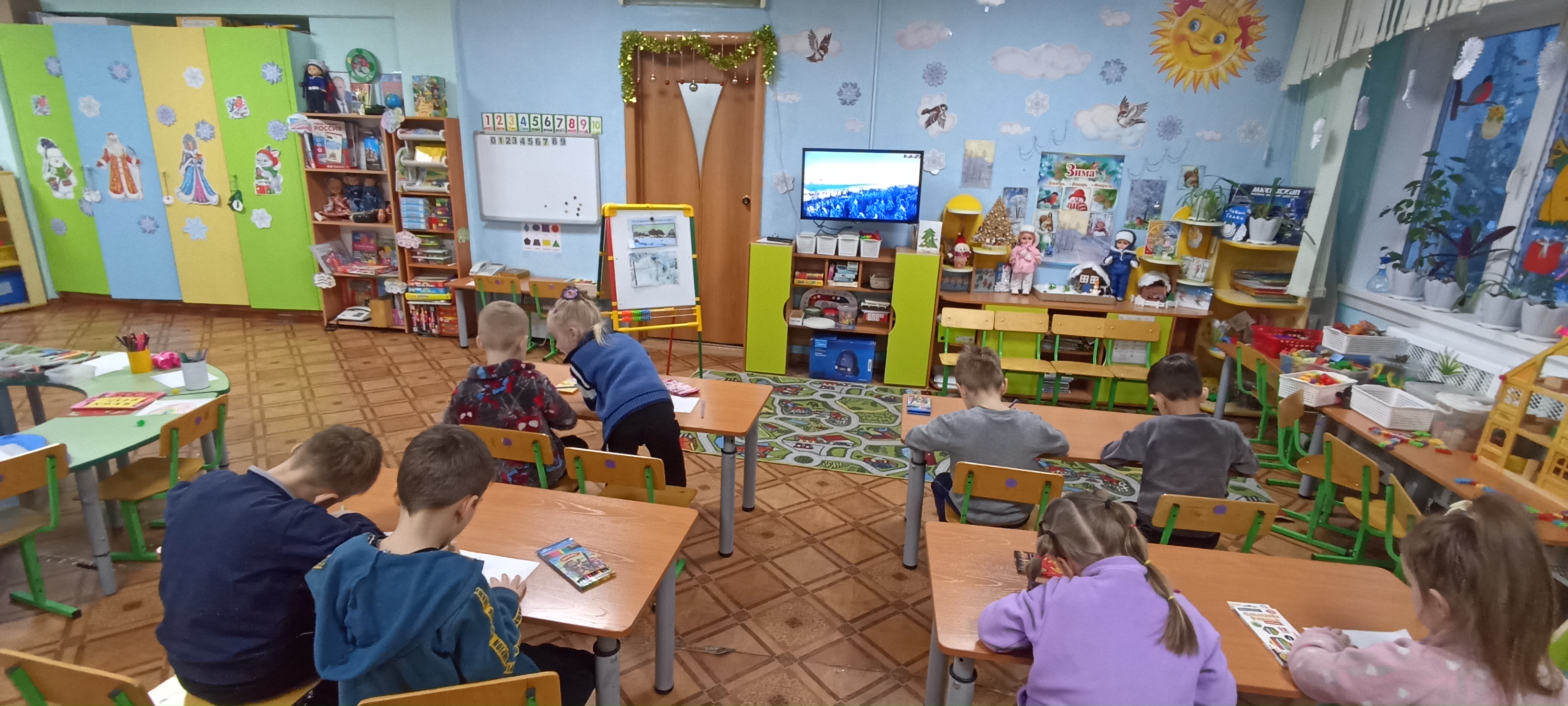 Занятия с детьми проходят под душевную и вдохновляющую музыку П. И. Чайковского
Спасибо за внимание!